indatastod@trafikverket.se
Webbinarie december 2021
Agenda – Användning av NVDB-data
Inledning

HERE

Södertörns Brandförsvarsförbund

Trafikverket

Frågestund
indatastod@trafikverket.se
Webbinarie december 2021
Universitet och högskolor
Inledning
Länstrafik och färdtjänst
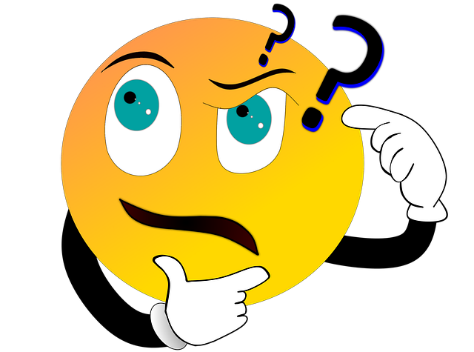 Kommuner
Räddningstjänst
ITS-företag
indatastod@trafikverket.se
HERE
Gjermund Jakobsen
gjermund.jakobsen@here.com
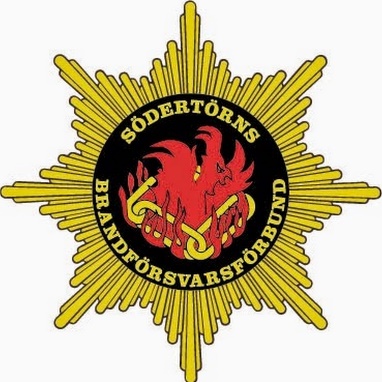 Södertörns Brandförsvarsförbund
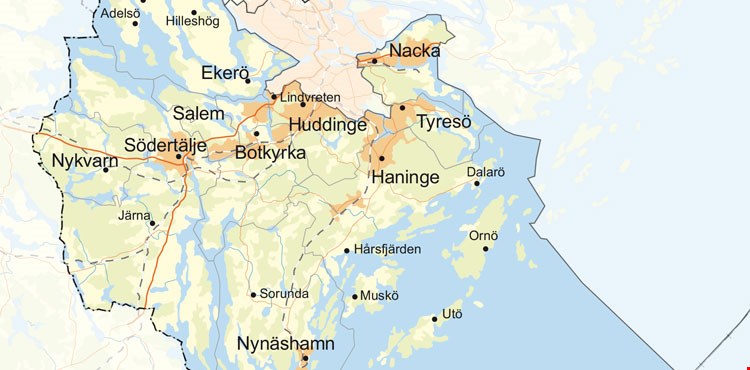 Hans Granlöf
hans.granlof@sbff.se
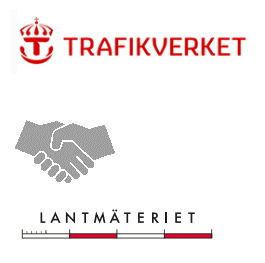 Trafikverket
Thomas Norlin
thomas.norlin@trafikverket.se
Frågor??
indatastod@trafikverket.se